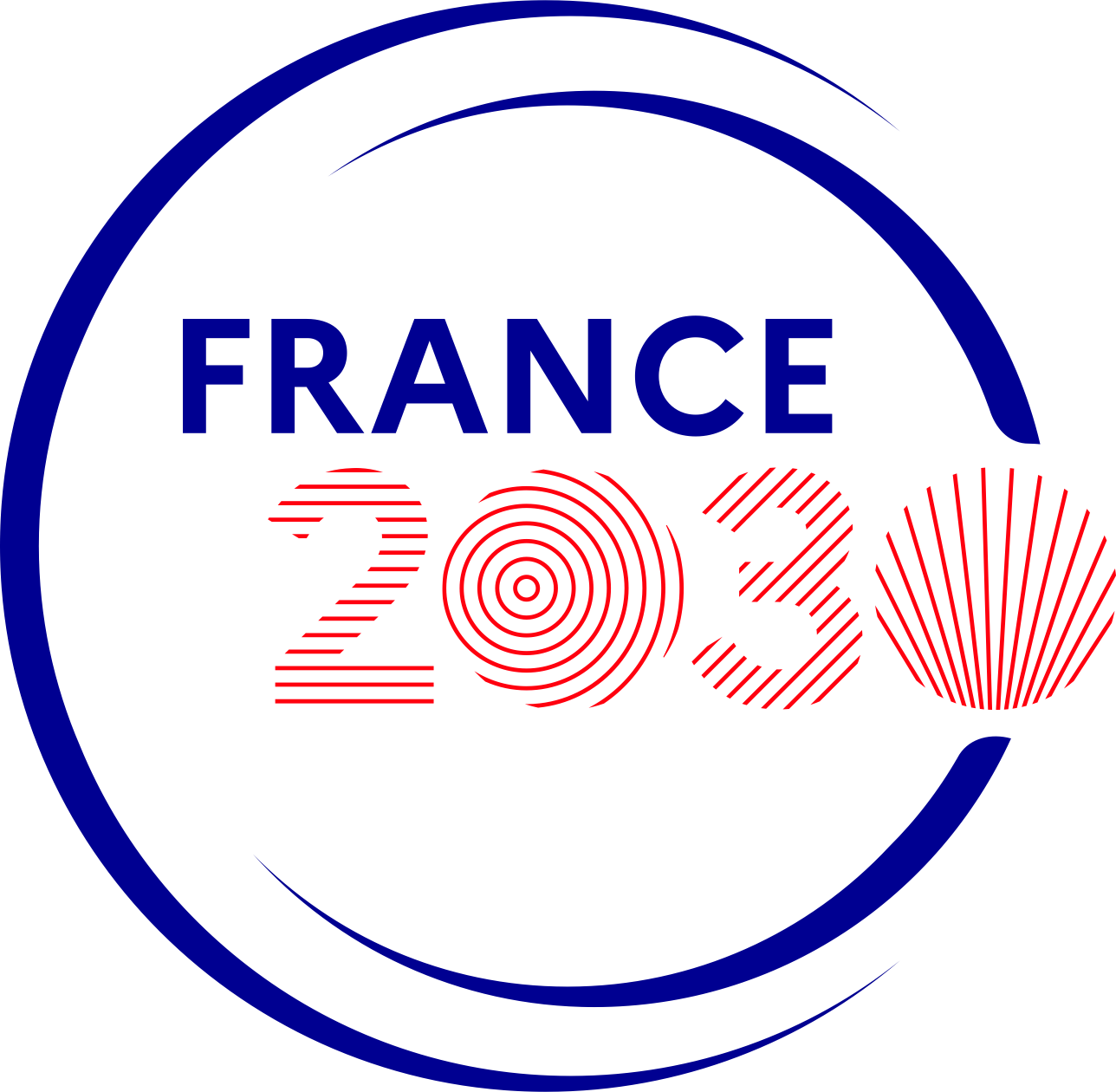 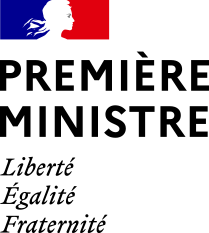 PUI Loire Valley Innov’Une ambition régionalePrésentation à la Commission Recherche20 novembre 2023
1
PUI Loire Valley Innov’ 			Une ambition régionale
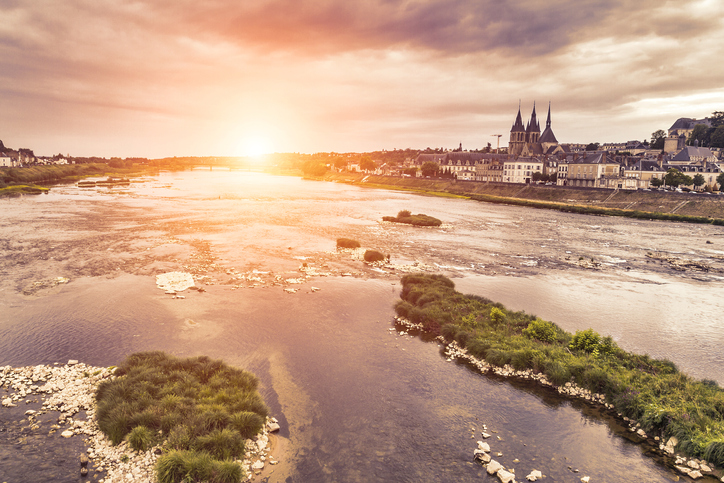 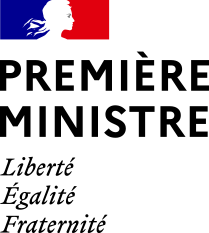 9 Fondateurs
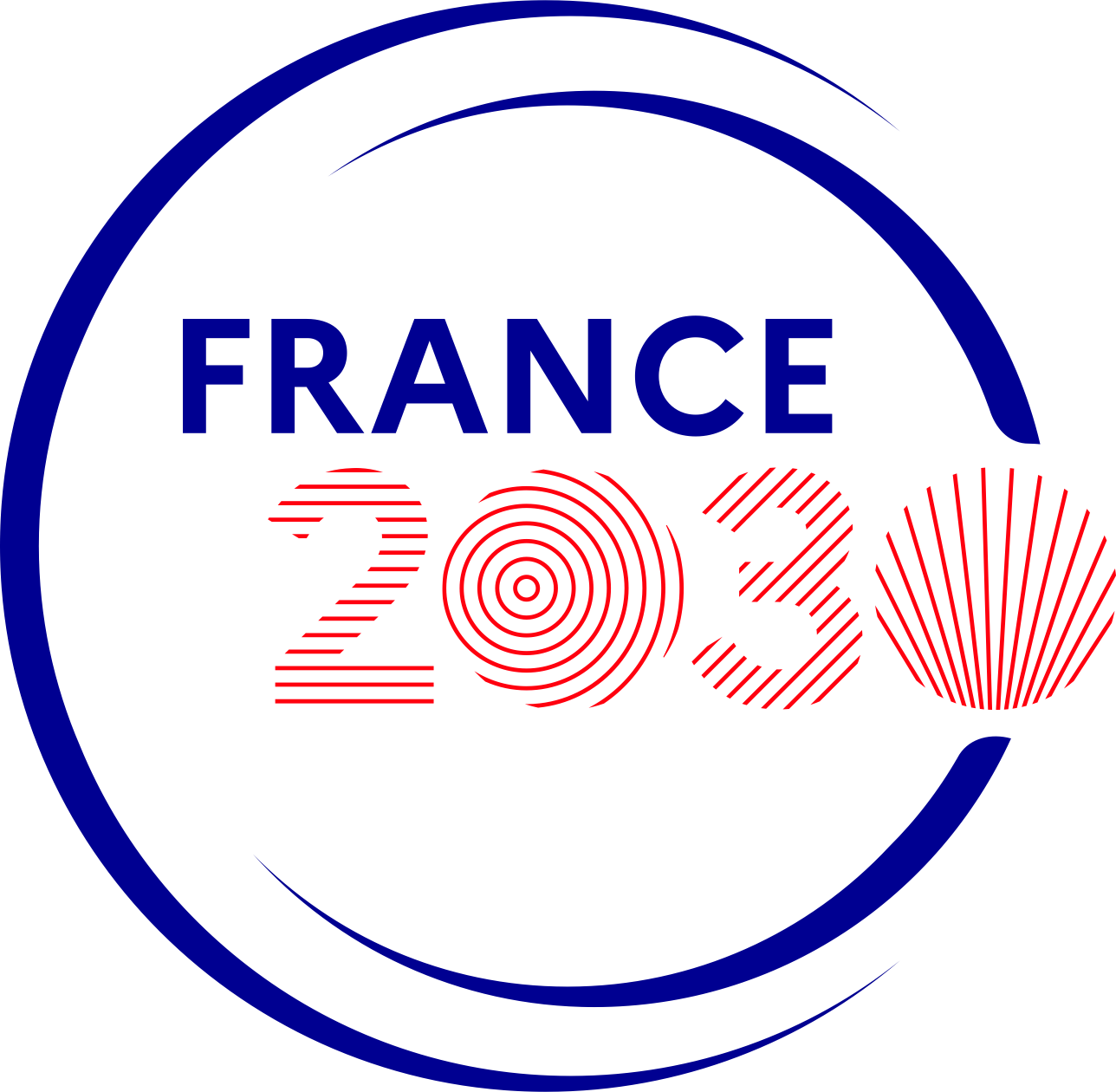 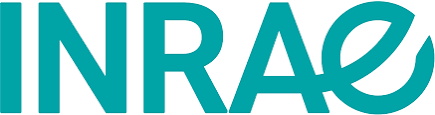 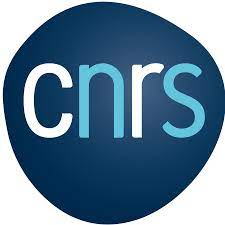 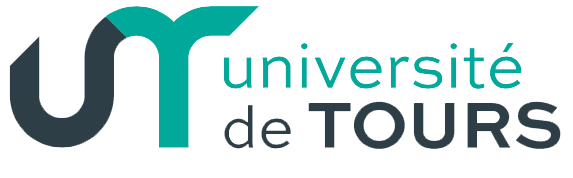 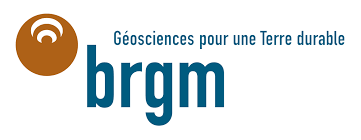 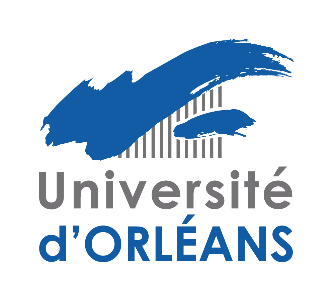 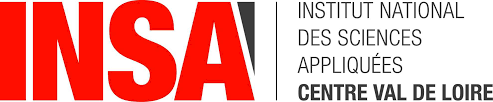 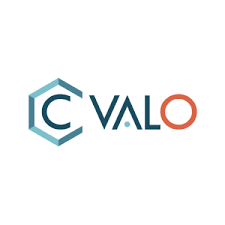 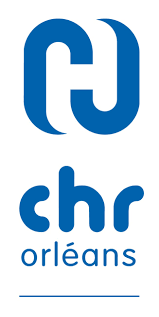 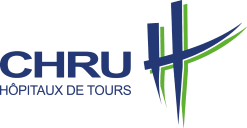 2
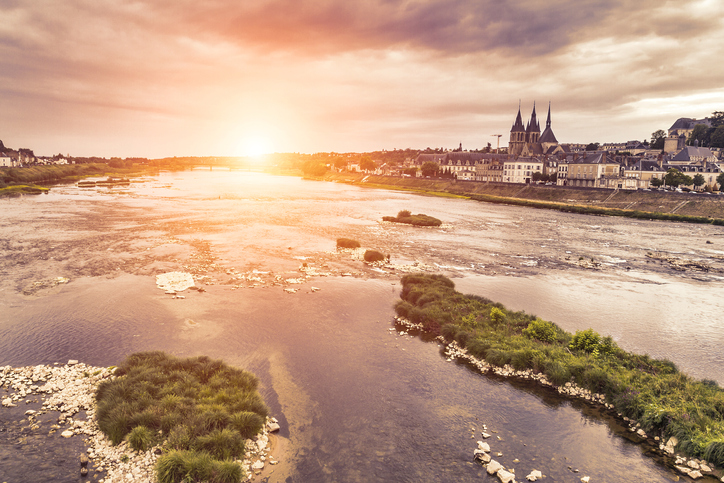 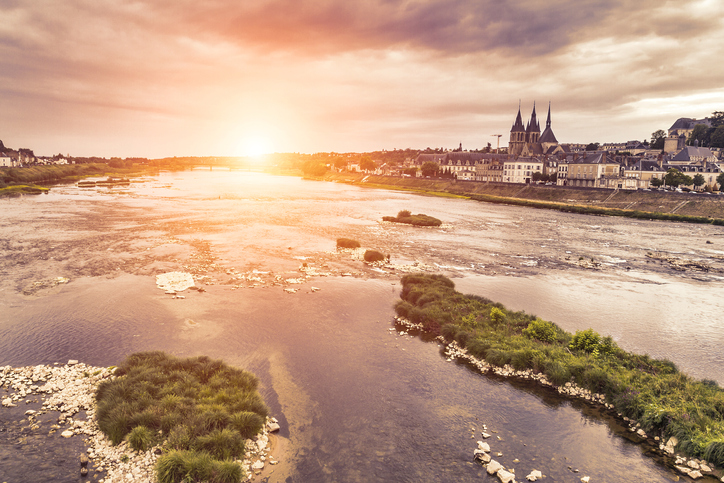 et de nombreux partenaires
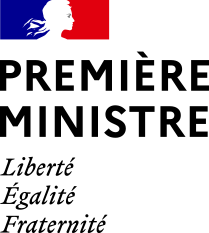 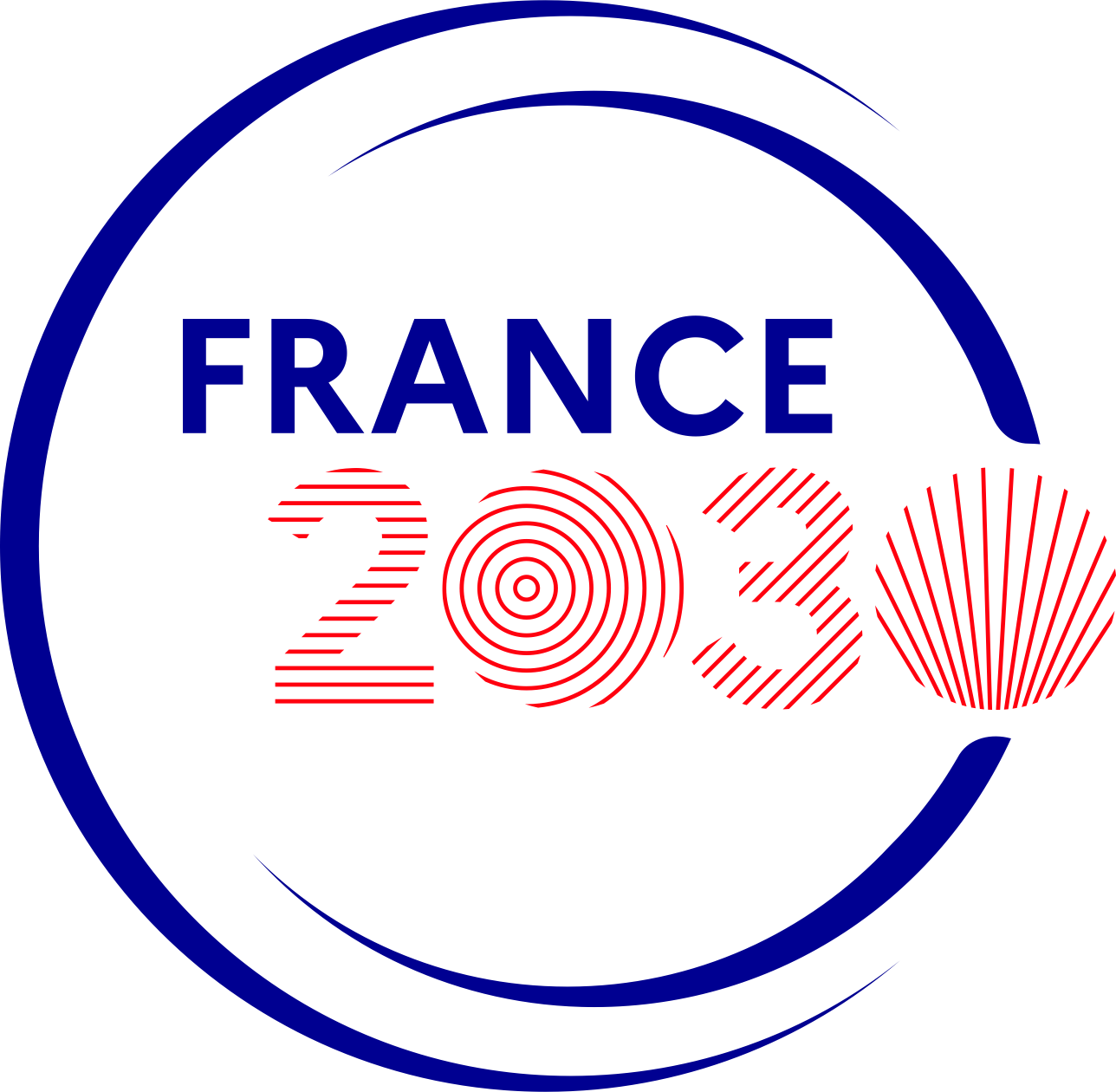 PUI Loire Valley Innov’ 			Une ambition régionale
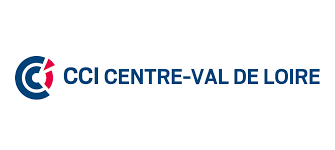 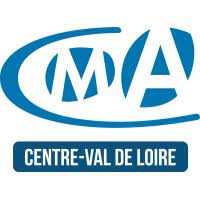 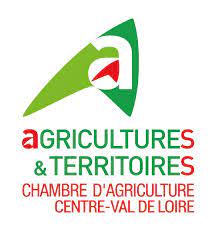 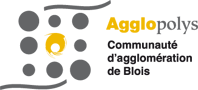 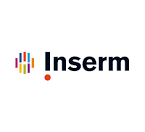 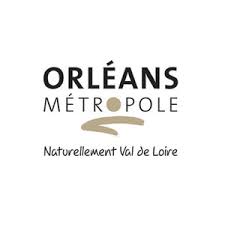 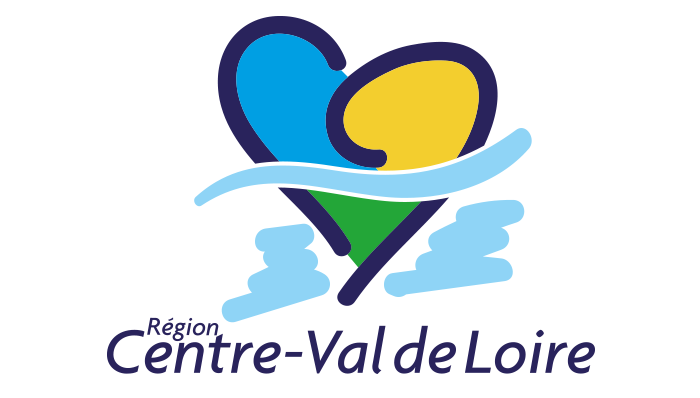 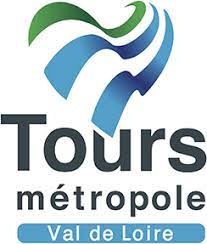 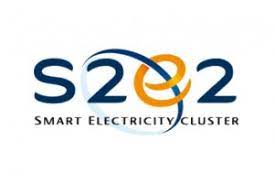 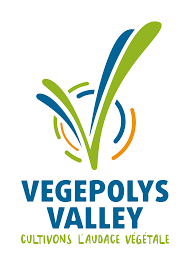 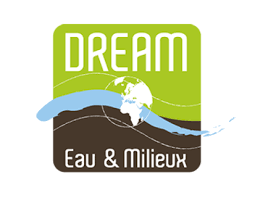 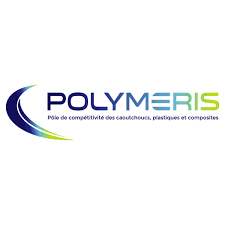 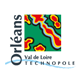 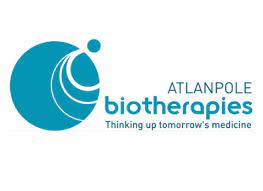 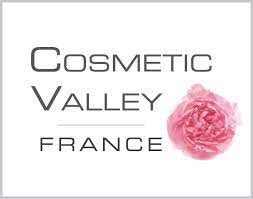 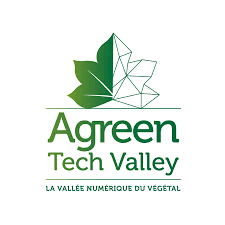 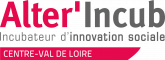 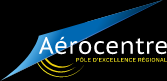 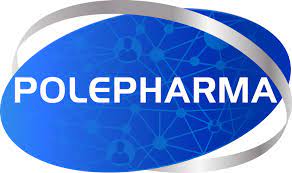 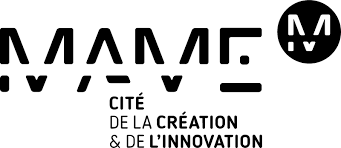 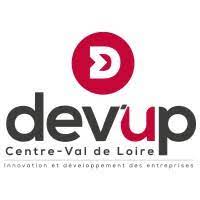 3
PUI Loire Valley Innov’ 			Une ambition régionale
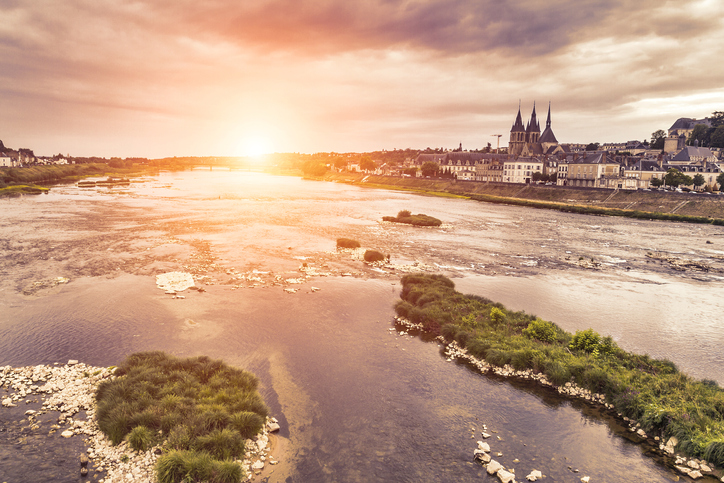 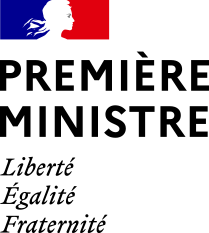 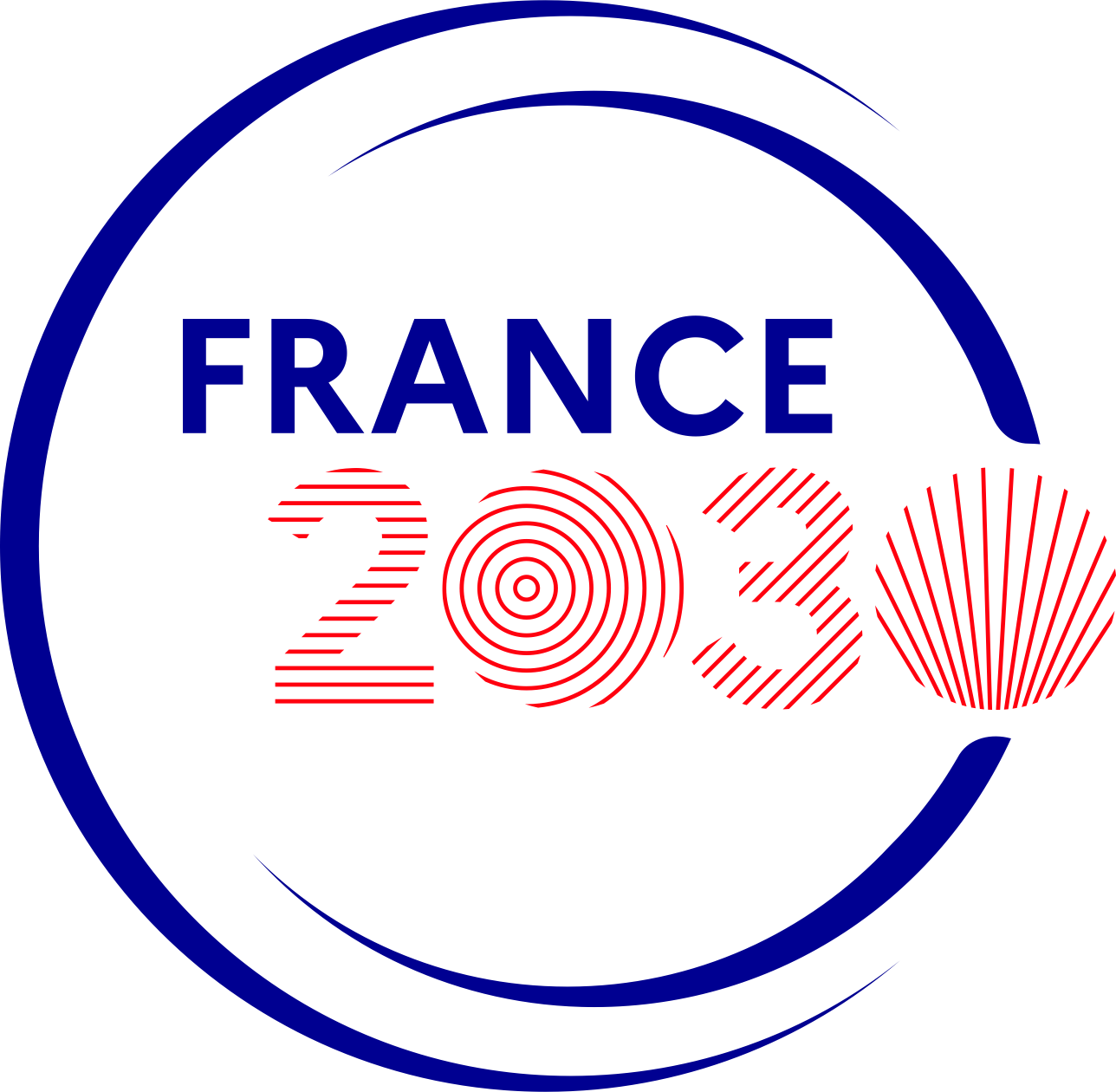 3 axes stratégiques et 4 objectifs
Axes stratégiques
Objectifs
Renforcer les actions de sensibilisation et de détections des résultats de recherche valorisable pour augmenter le flux de transfert
Renforcer la sensibilisation et la formation à l’innovation, la culture d'entreprise et l’entrepreneuriat sur le territoire
Diversifier les voies de détection des projets innovants et valorisables
Renforcer et professionnaliser l’accompagnement à la création d’entreprise et l’hébergement des startups
Renforcer, consolider et les relations entre académiques et acteurs du monde socio-économique
Renforcer l’émergence d’entreprises innovantes et de startups deeptech
Renforcer les liens entre les membresdu PUI LVI’ et les acteurs du monde 
socio-économique
Une ambition transversale
Renforcer transversalement la chaîne dela valorisation à l’échelle de la Région
Clarifier, harmoniser, coordonner et simplifier les process de valorisation et de l’organisation associée
Intensifier le partage et la circulation de l’information
4
PUI Loire Valley Innov’ 			Une ambition régionale
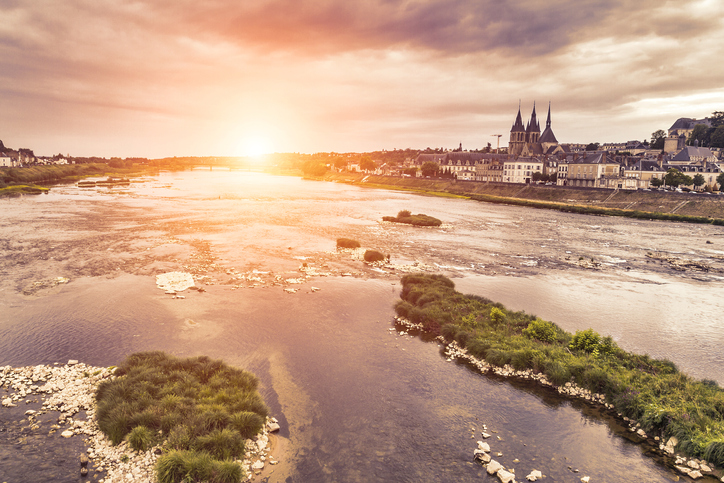 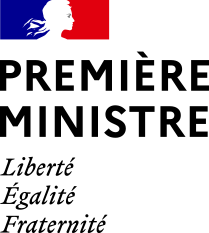 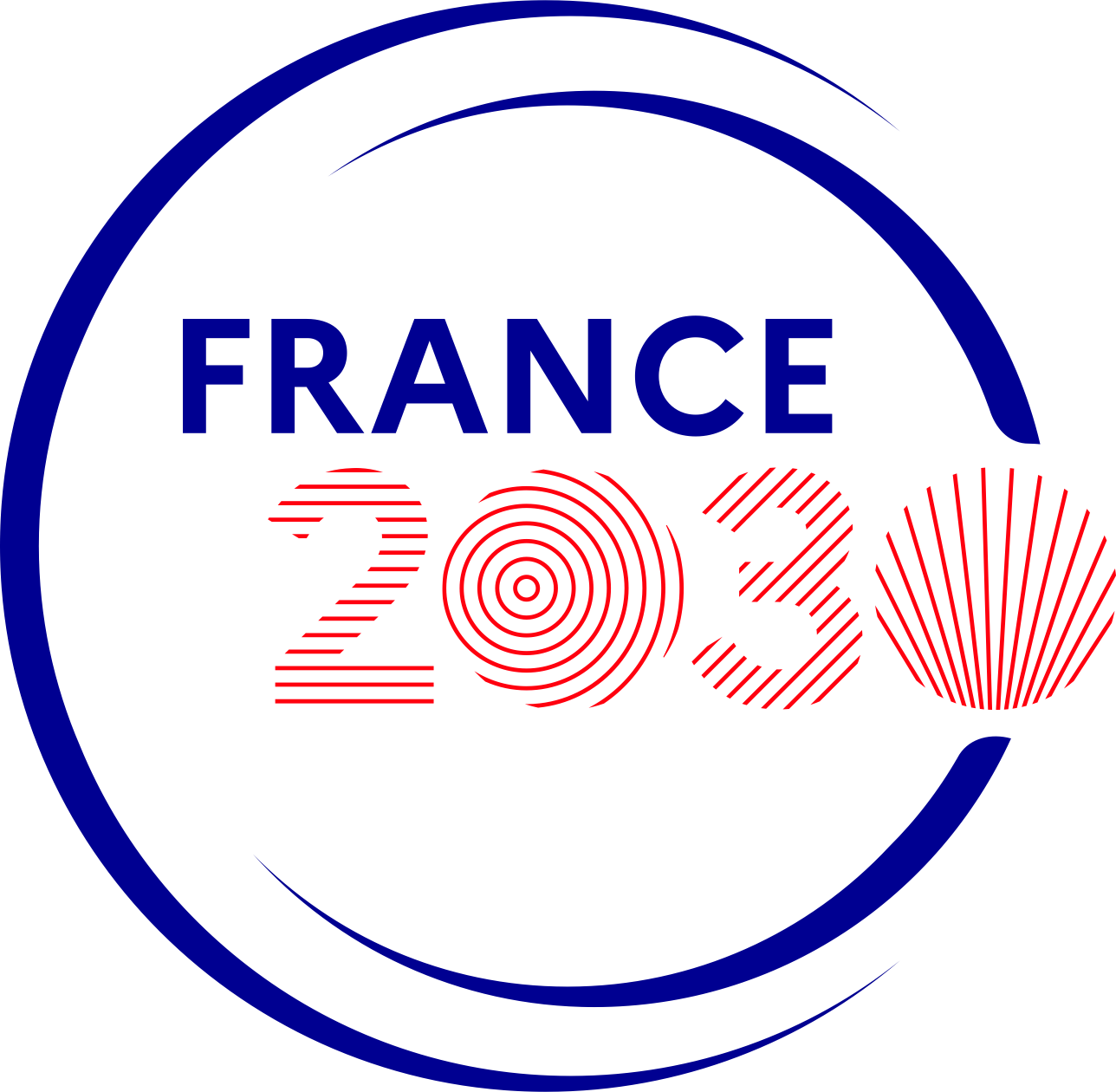 6 actions clés
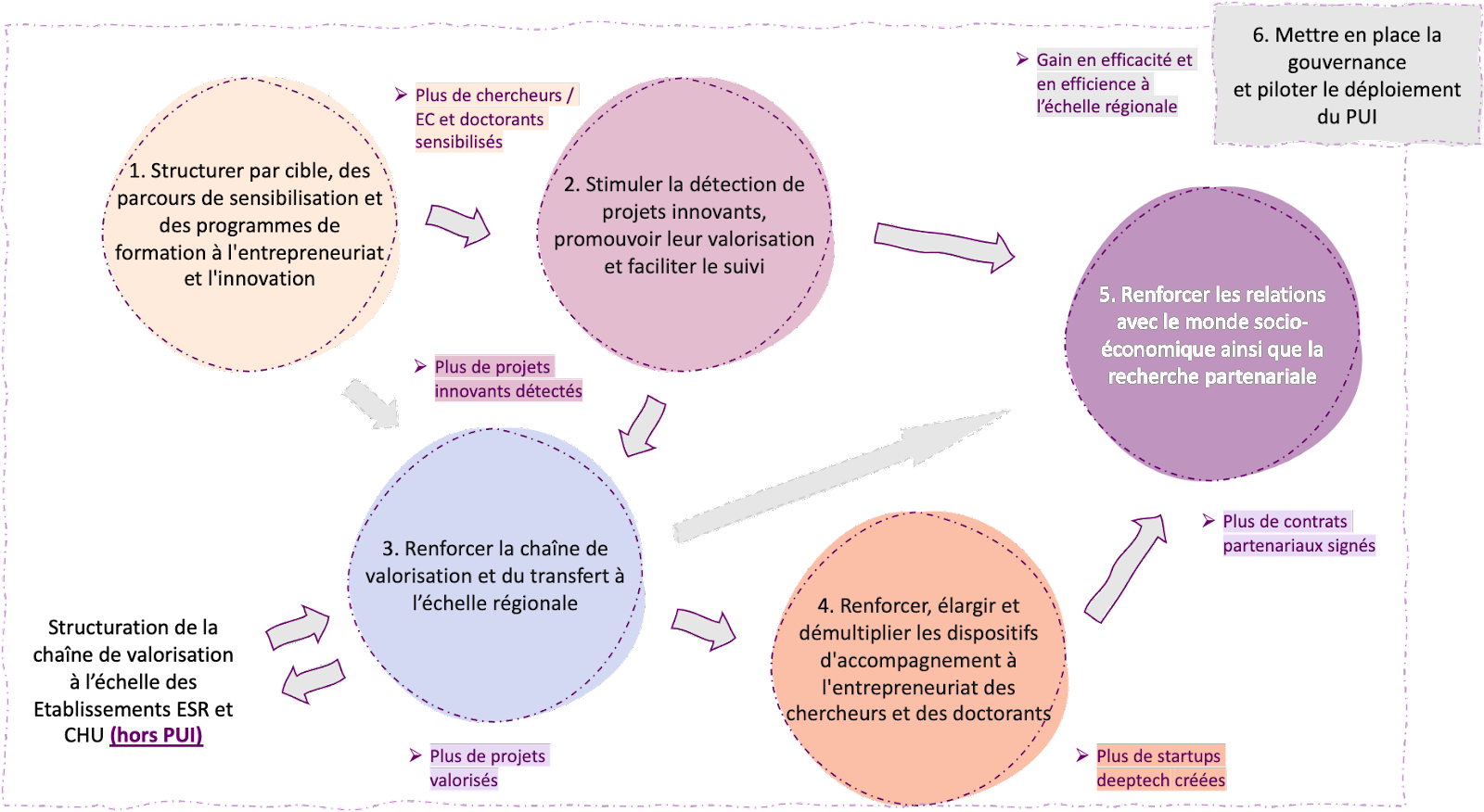 5
PUI Loire Valley Innov’ 			Une ambition régionale
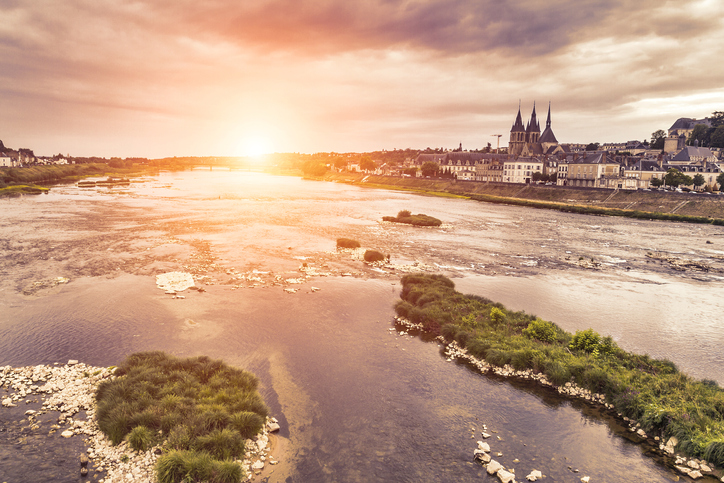 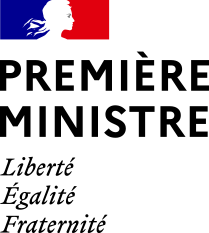 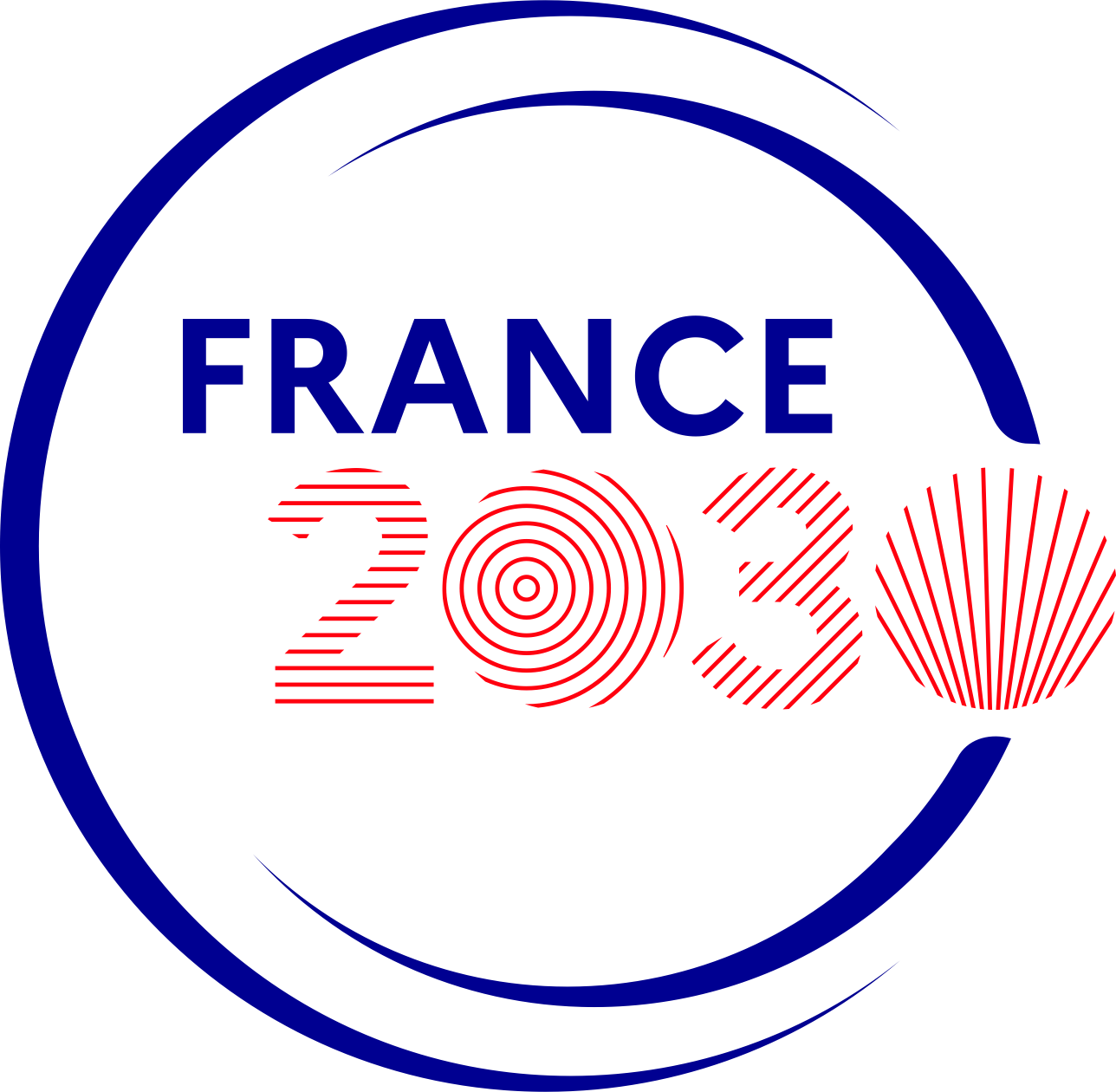 La Gouvernance agile du PUI LVI’
Fréquence : 2 fois par an
Présidence : binôme Président ESR / VP ONR (rotation annuelle)
Prise de décisions : consensus ou le cas échéant vote à la majorité des ¾ des membres
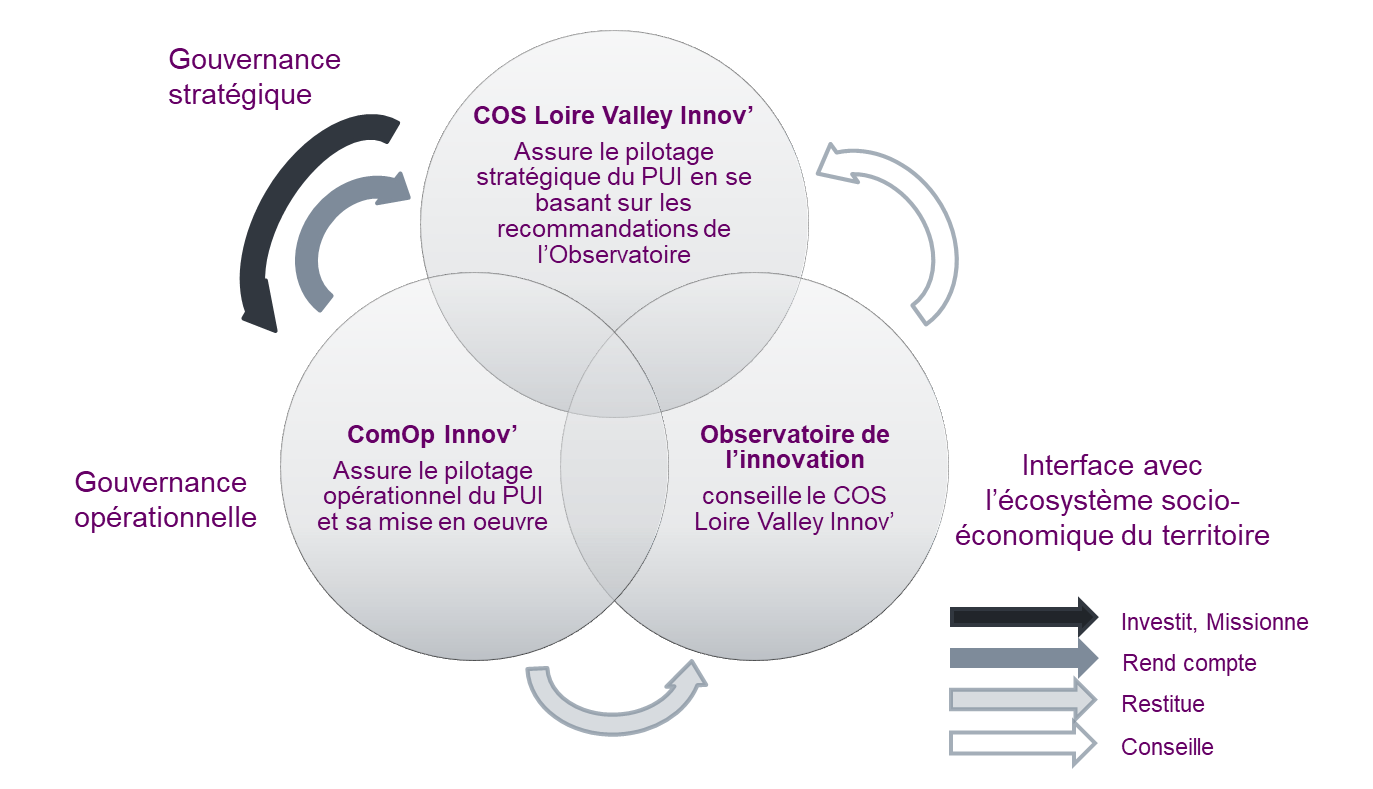 Fréquence : 2 fois par an(1 mois avant le COS LVI’)
Fréquence : au moins 1 fois par mois
6
MERCI DE VOTRE ATTENTION
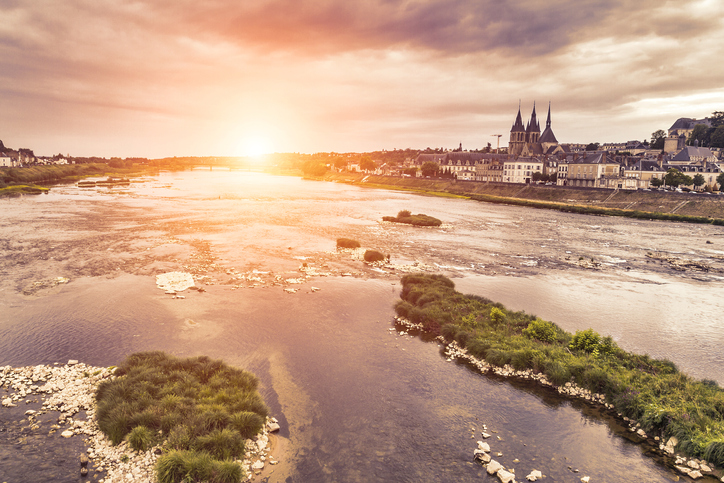 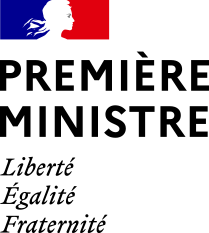 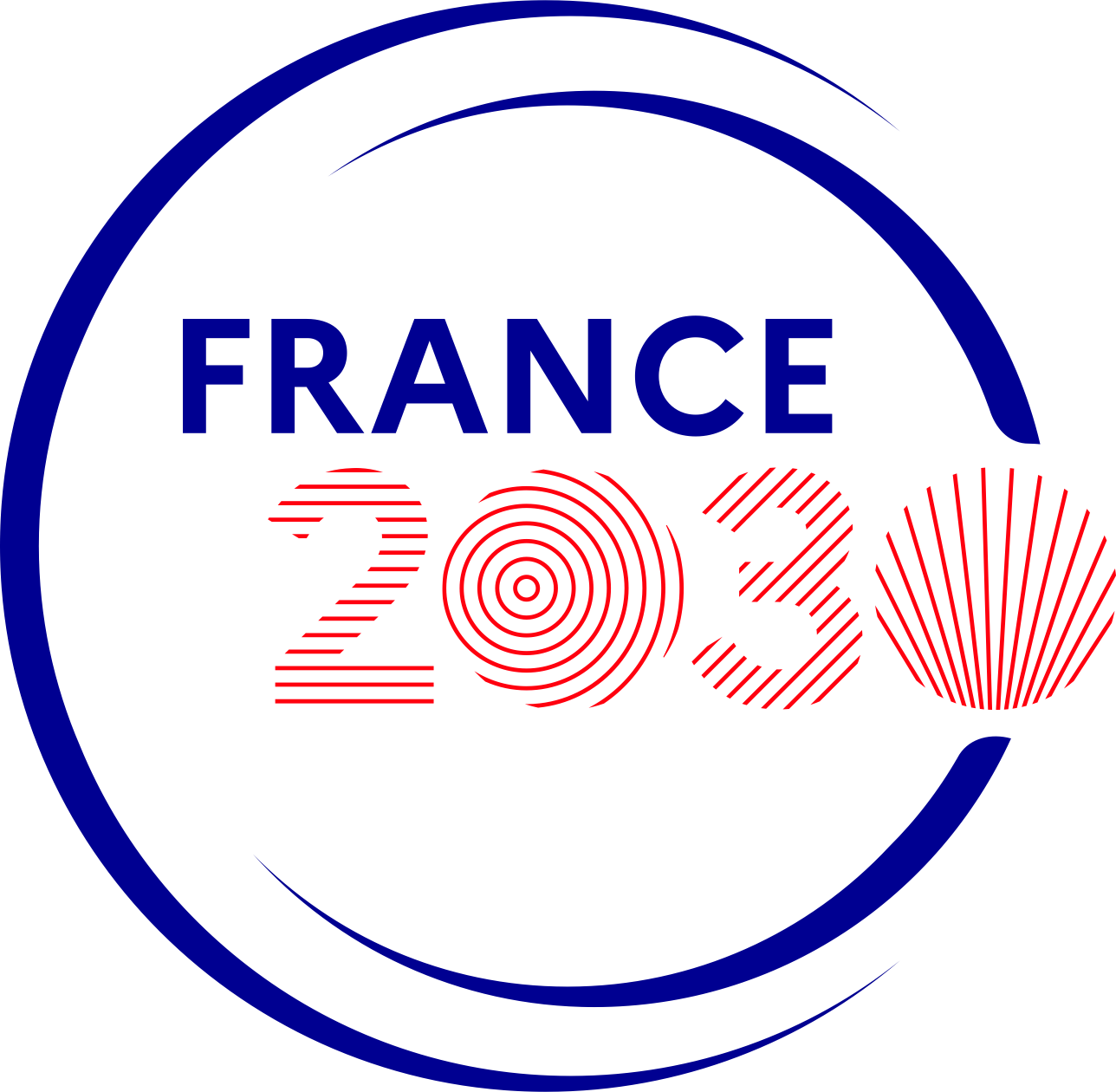 PUI Loire Valley Innov’ UNE AMBITION REGIONALE
Une mobilisation régionale pour un alignement stratégique inédit 
Un PUI porté par les Universités de Tours et Orléans, l’INSA CVL avec les CHUs de la région et les grands ONR présents sur le territoire 
Un écosystème institutionnel et entrepreneurial riche et d’ores et déjà impliqué 
Un programme, des objectifs et actions qui s’inscrivent dans la dynamique et les ambitions nationales
7